Social NetworksGefahren & Funktionsweise
Michael Haug			30 Jahre jung, ledig u. keine Kinder
SCHIEDSRICHTER SEIT 1999
				SRG Schwäbisch Hall 			SR Bezirksliga u. SRA bis zur Oberliga
			POLIZEIBEAMTER SEIT 2003			landesweit zuständig für Social Media in der Polizei BW			bundesweiter Ansprechpartner für Social Media
		TRAINER B – LIZENZ SEIT 2005
				
			DEBEKA VERSICHERUNG SEIT 2005
				Mitglied im TOP-Club seit 2008

			STV. VORSITZENDER DER JUNGEN POLIZEI SEIT 2012		1. STV. LANDESVORSITZENDER DER JUNGEN POLIZEI BW SEIT 2012
				STV. VORSITZENDER DES SPORTGERICHTS HOHENLOHE SEIT 2013

			MITGLIED Projektgruppe Ziel 9 „Soziale Netzwerke“ wfv-Masterplan
© Michael Haug
2
Social Networks
Welche Social Networks gibt es und was versteht man darunter
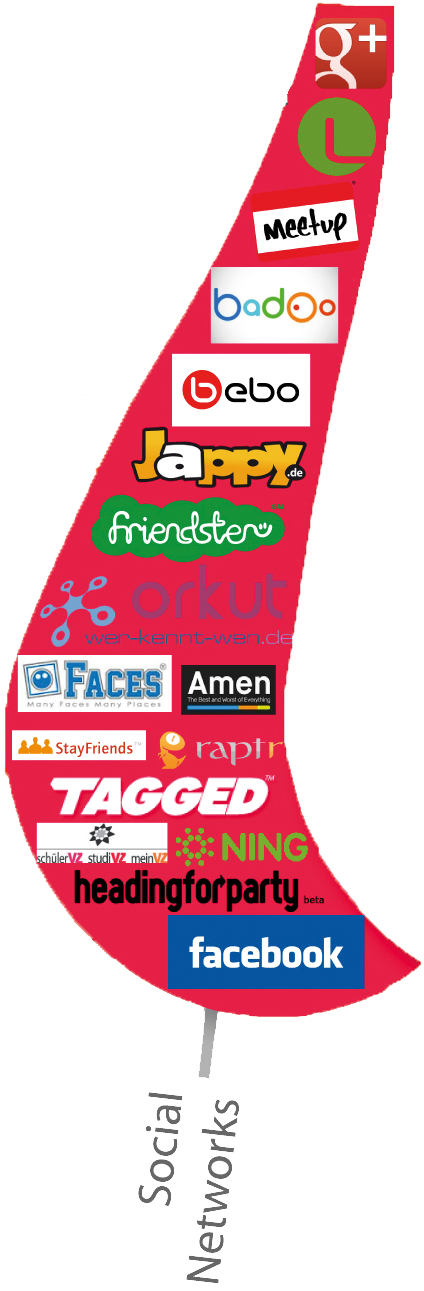 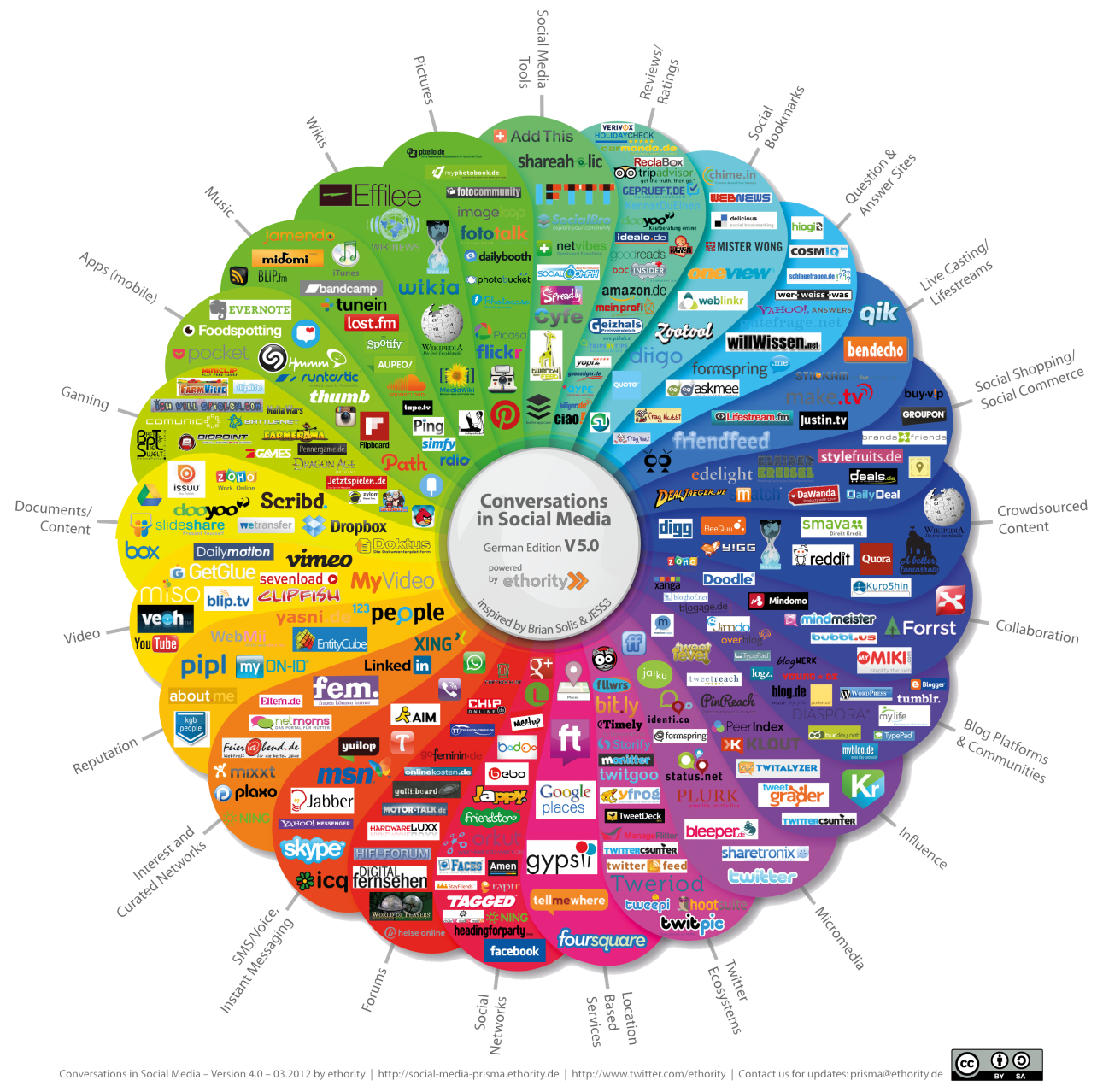 Soziale Netzwerke sind Beziehungsgeflechte, die von Teilnehmern mit gleichen Interessen genutzt werden und über die diese persönliche Daten austauschen und Beziehungen zueinander herstellen und vertiefen.
Über 1,27 Mrd. aktive Nutzer
 63% sind jeden Tag aktiv
 140 Freunde im Schnitt
 219 Mrd. hochgeladene Fotos
 140,3 Mrd. Freundschaften
 1 Mrd. Mobile Nutzer
 83% der 18-34 Jährigen    jeden Tag aktiv
 27,3 Mio. Nutzer in Deutschland
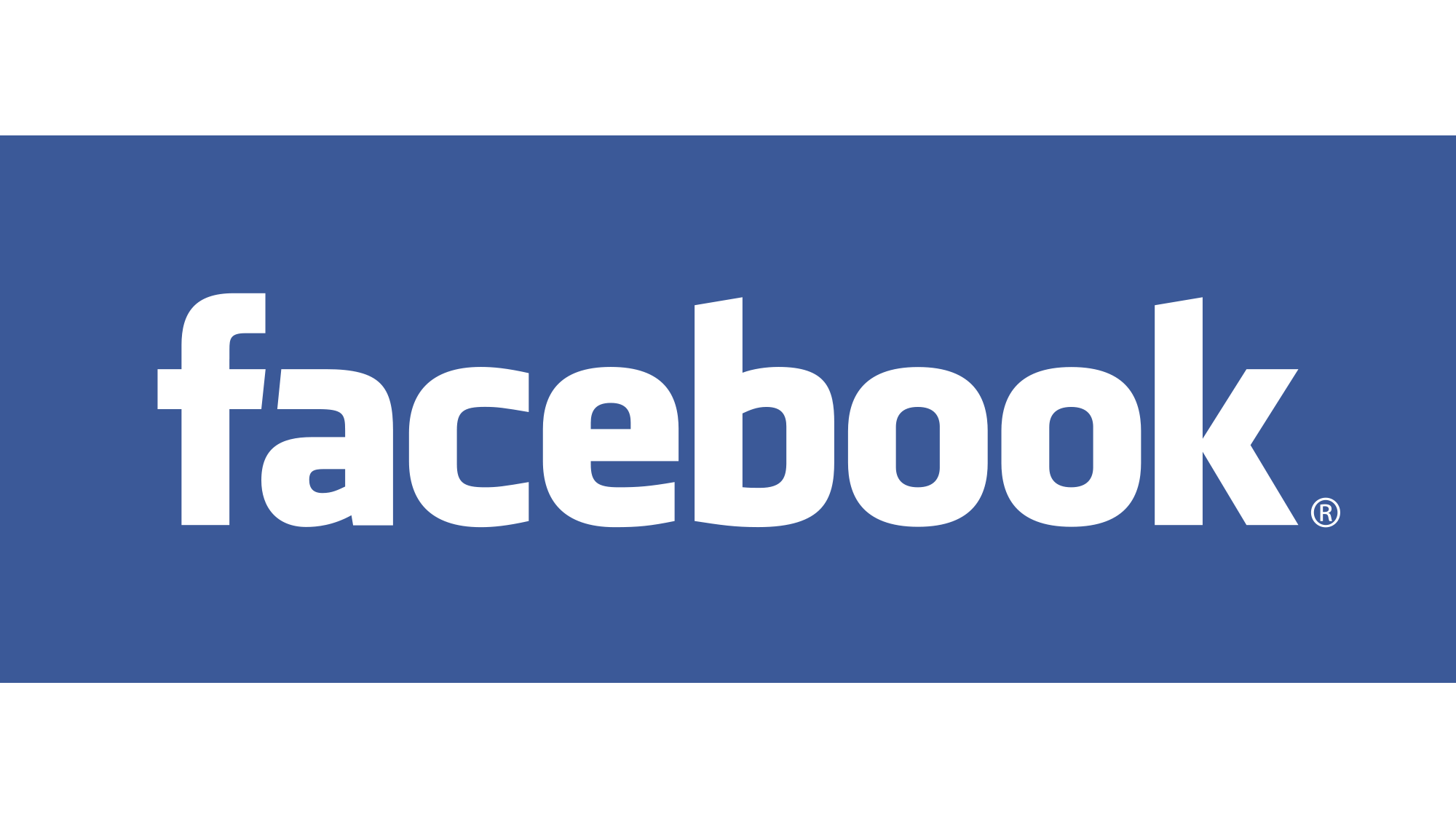 © Michael Haug
3
Video
Social Networks
TEILNAHME JA – mit den richtigen Einstellungen
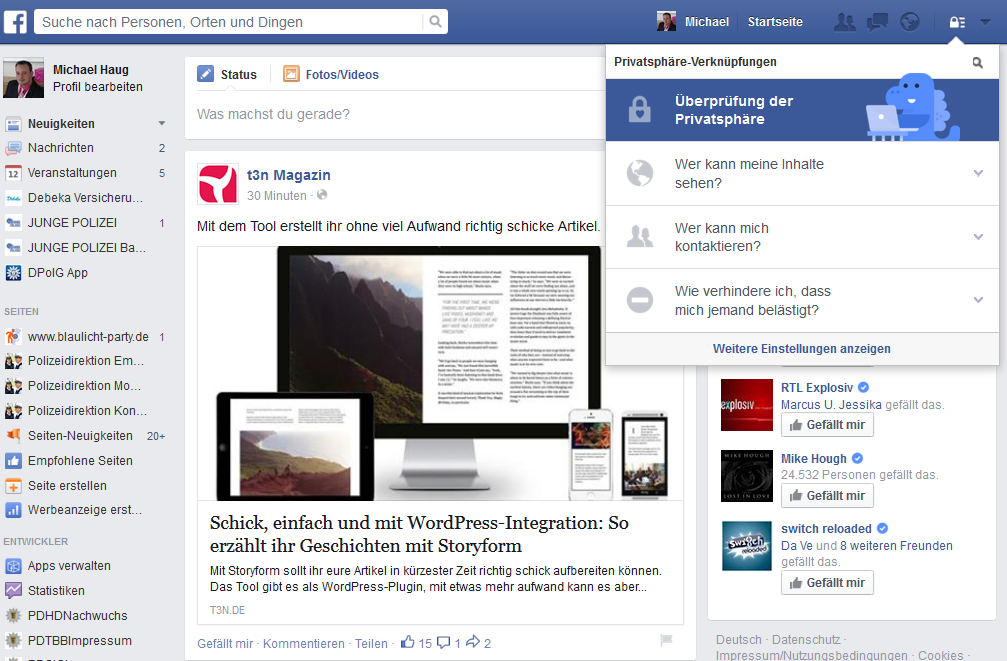 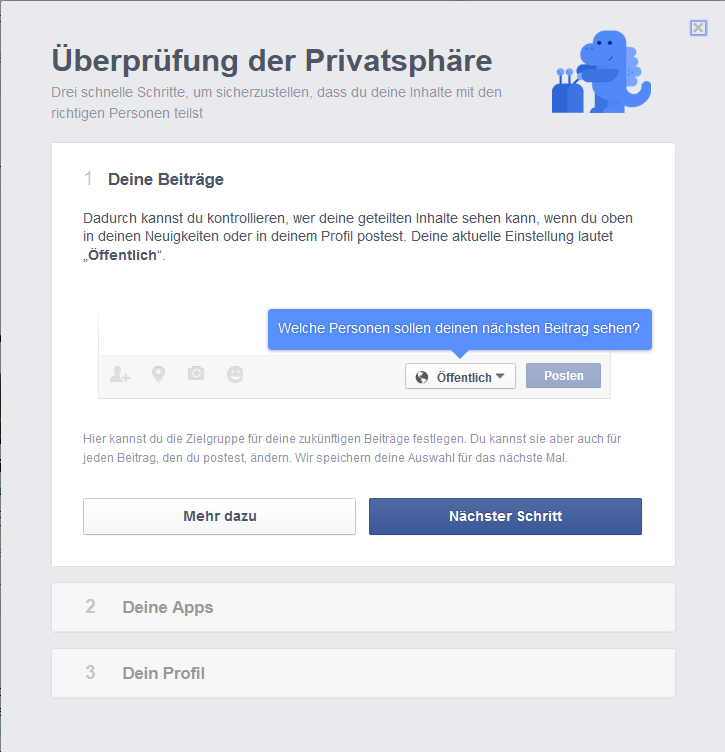 Social Networks
TEILNAHME JA – mit den richtigen Einstellungen
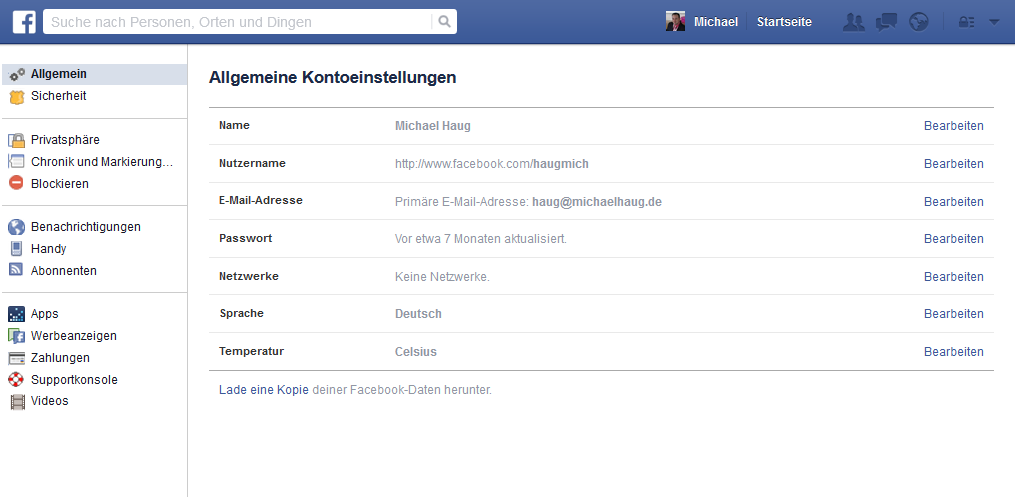 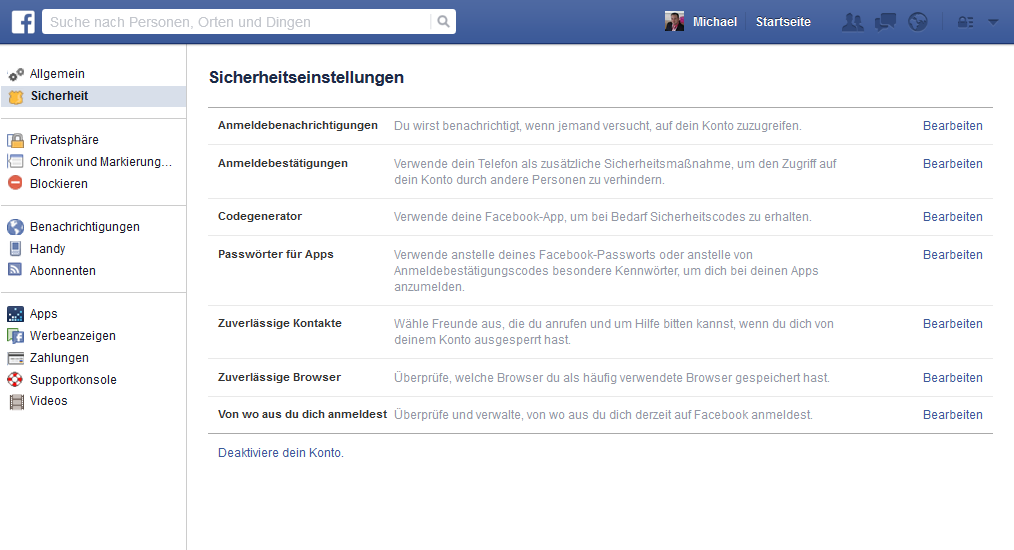 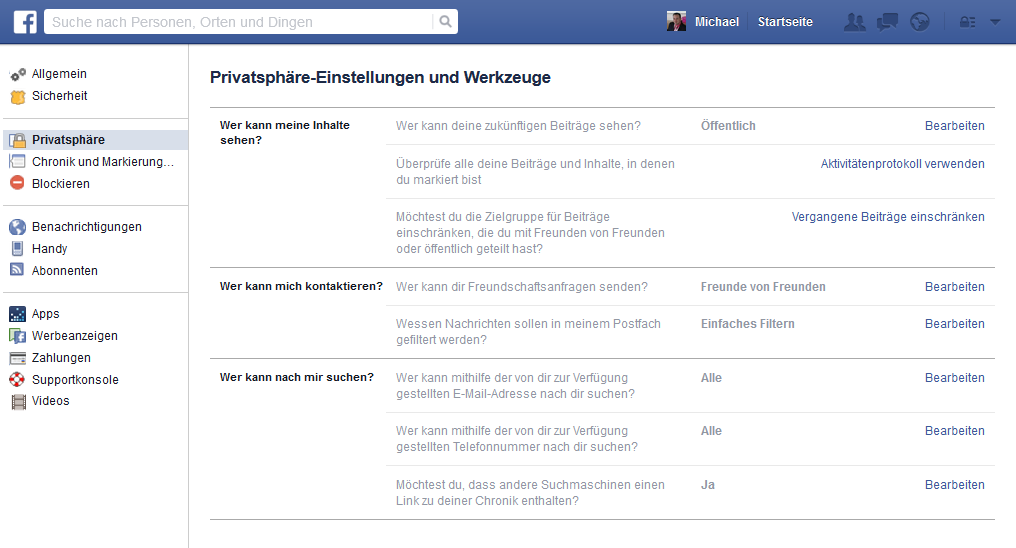 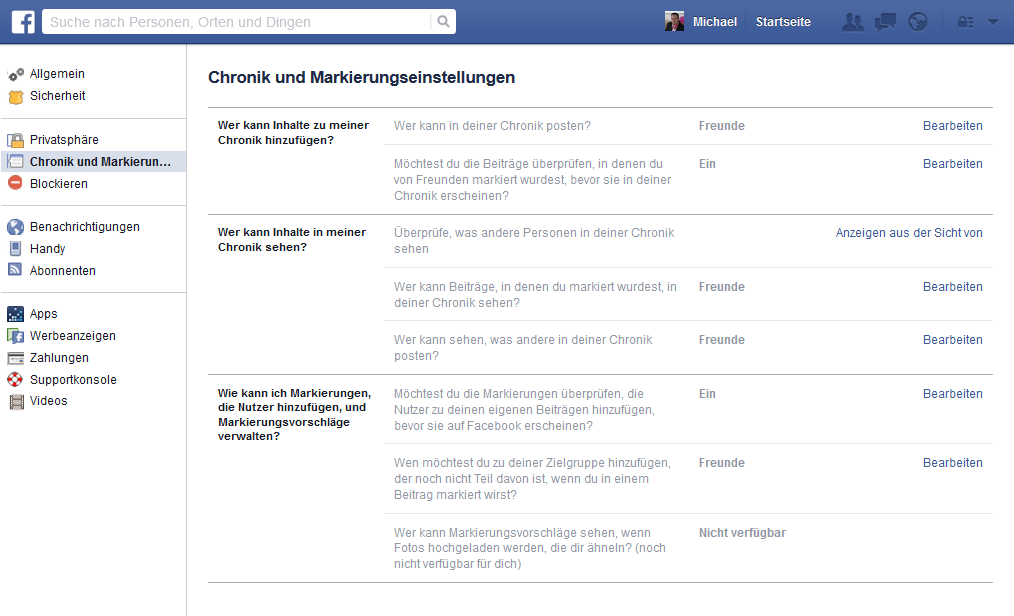 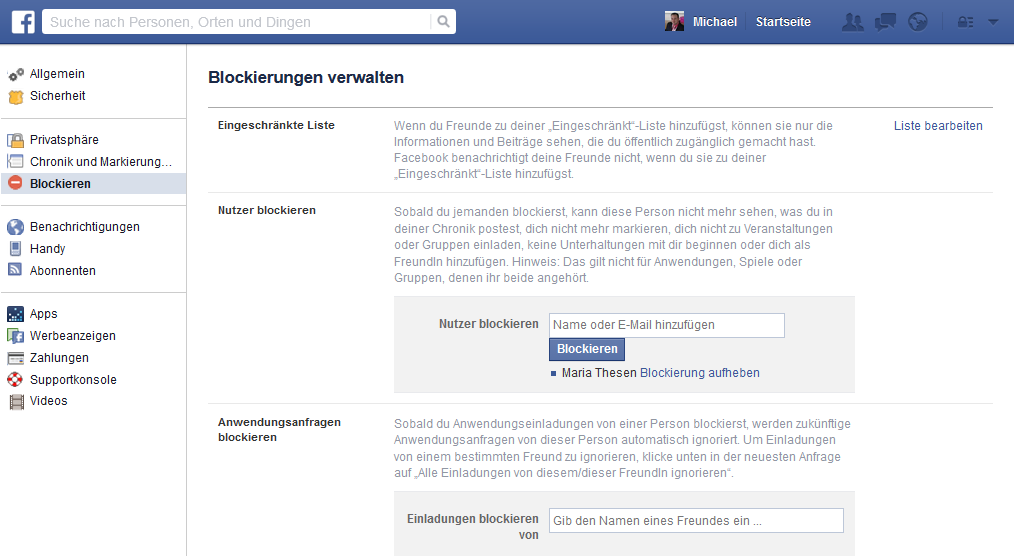 Ich bin heute zu Gast in Ruit
Ibh26!R
Social Networks
Spiele und Anwendungen in facebook
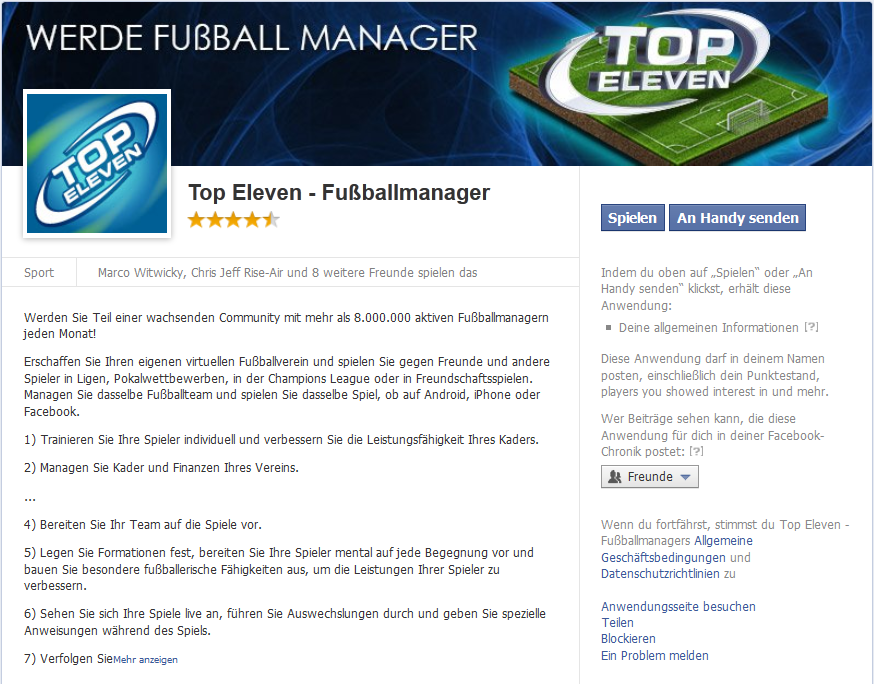 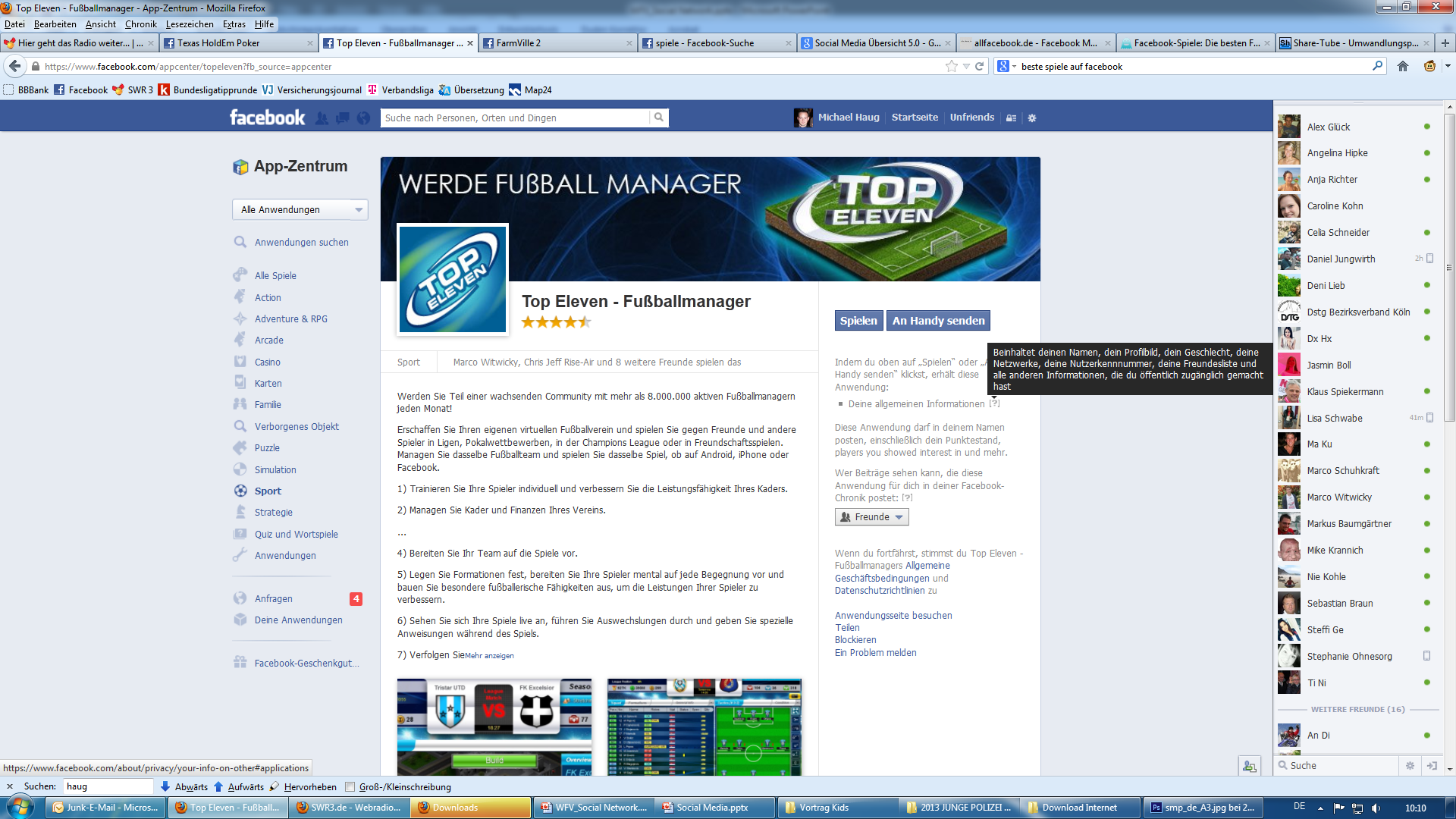 Social Networks
Spiele und Anwendungen in facebook
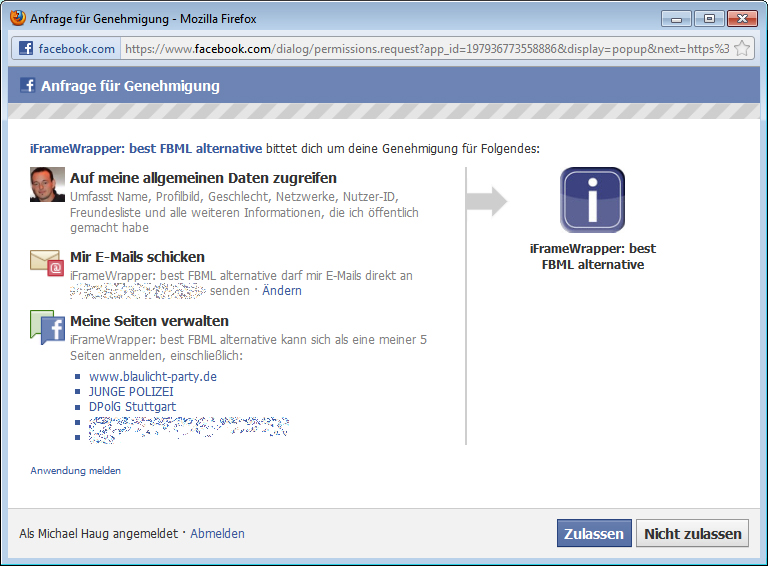 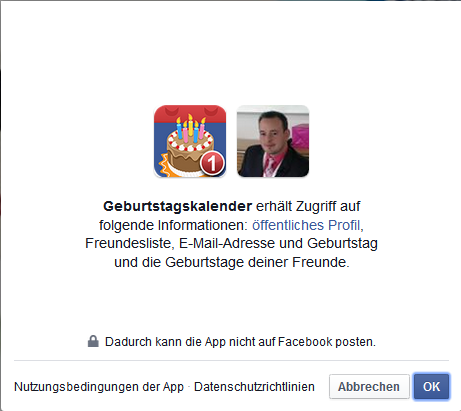 Social Networks
Spiele und Anwendungen in facebook
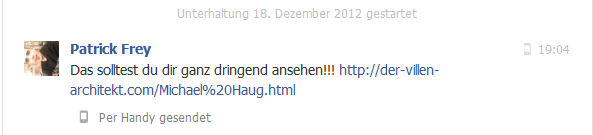 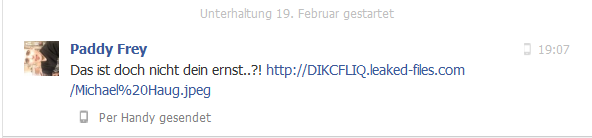 © Michael Haug
9
Social Networks
Urheberrecht - Fotografie
Recht am eigenen Bild
Abbildung nur mit Einwilligung (schriftlich)
Ausnahme:
Bildnis der Zeitgeschichte
Personen nur als Beiwerk
Versammlungen, Aufzüge
Kunst
Panoramafreiheit
Es sei denn, ein berechtigtes Interesse des Abgebildeten wird verletzt

 Fotos am Besten selber machen oder Einwilligung einholen
Habe ich das Recht das Bild für den geplanten Zweck zu nutzen? 
keine fremden Bilder in SN, weil ich Rechte Dritter weitergebe
ähnlich bei Lizenzbildern
© Michael Haug
10
Social Networks
Beiträge und Kommenare verfassen…
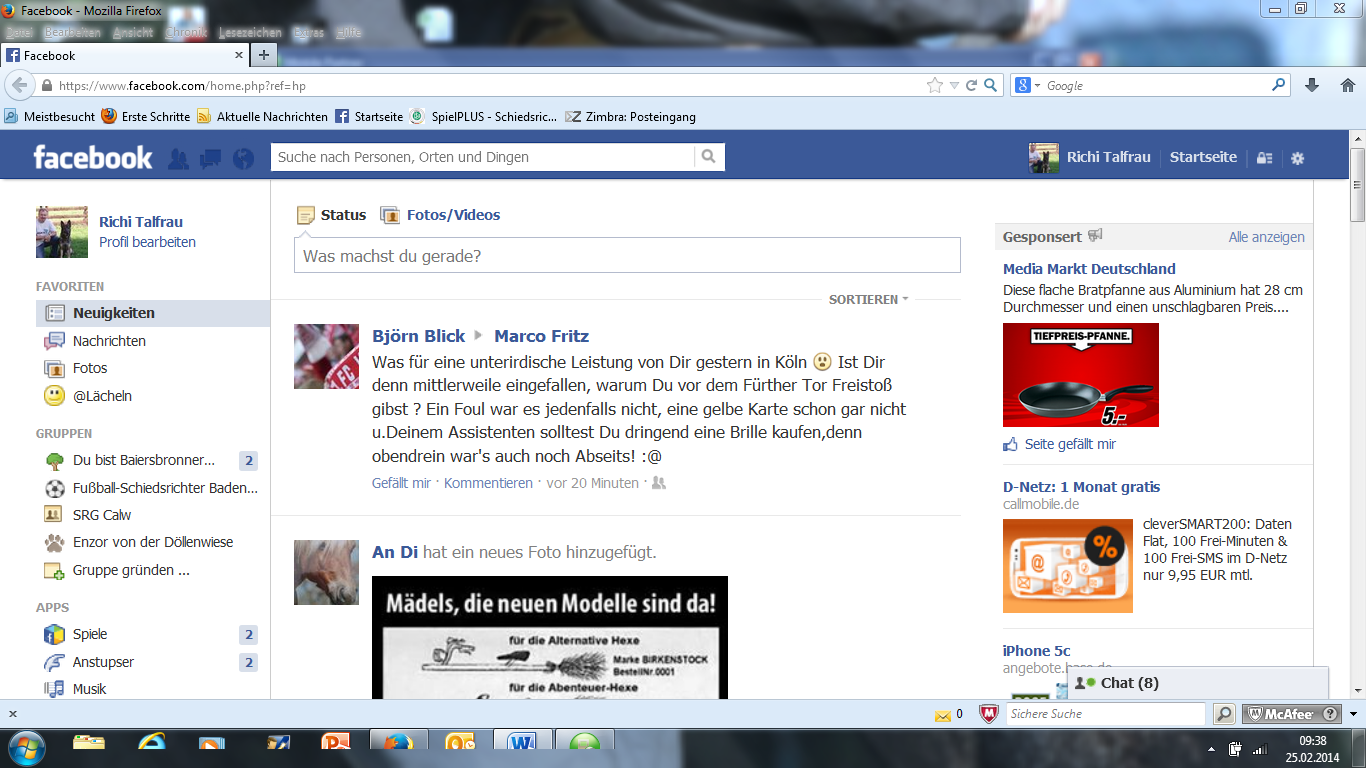 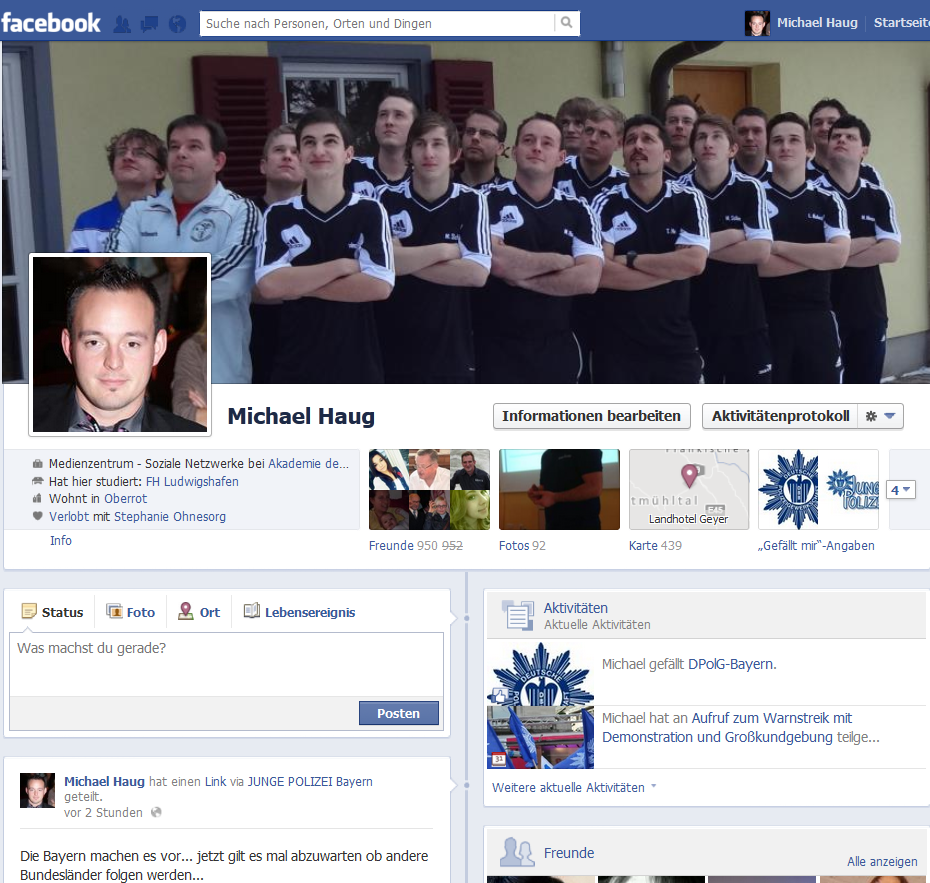 Veröffentlichung von

 Bildern / Videos
 Statusmeldungen
 Diskussionen über Spiele/Spieler
 „Gefällt mir“ – Status
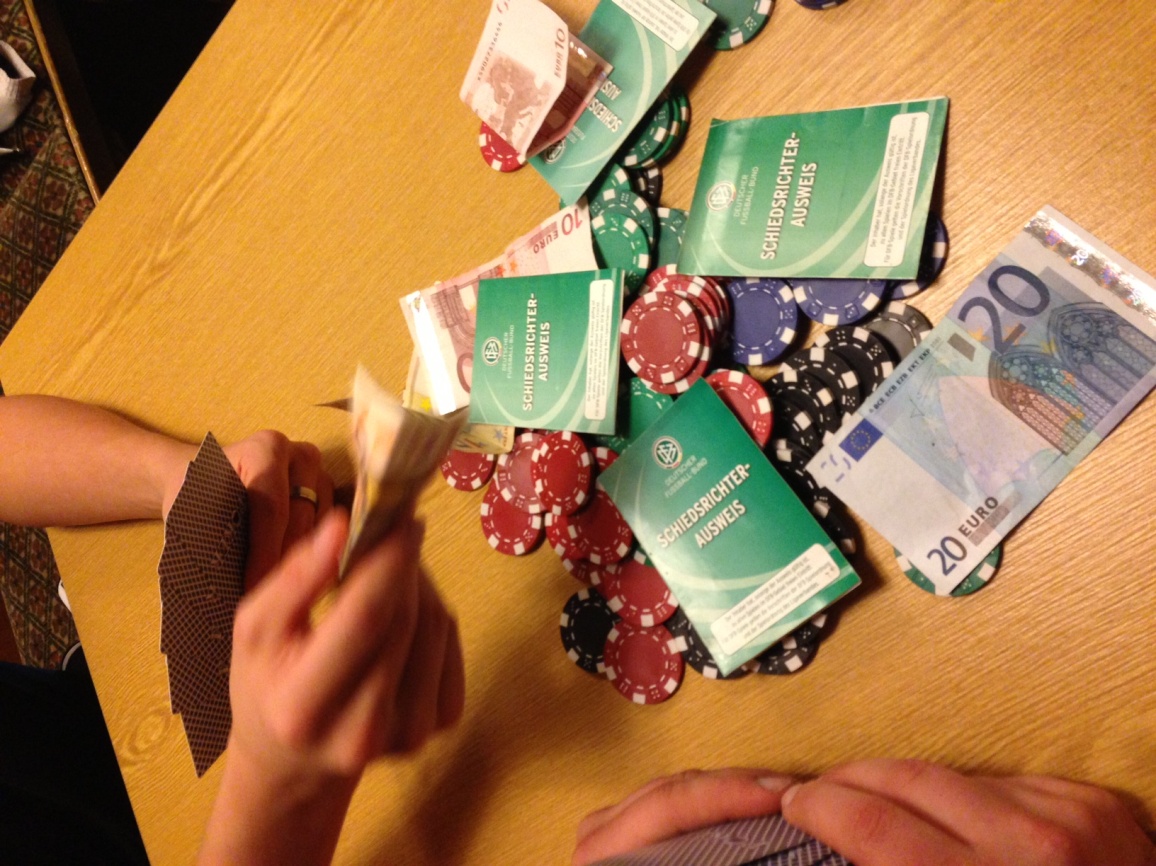 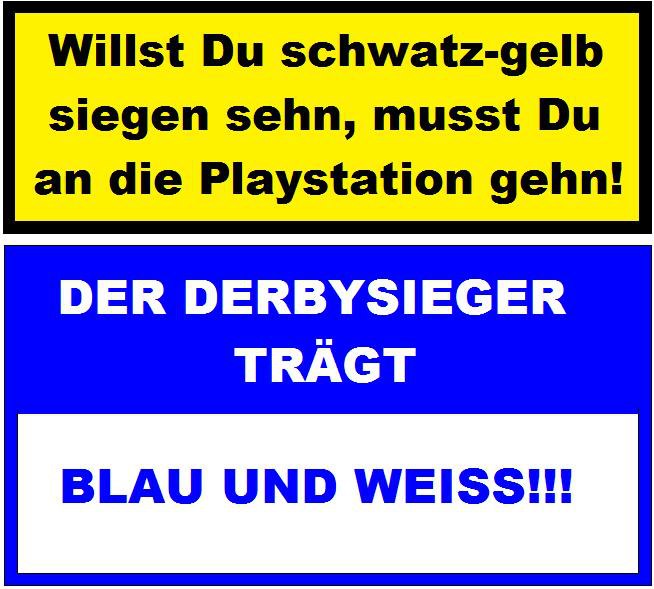 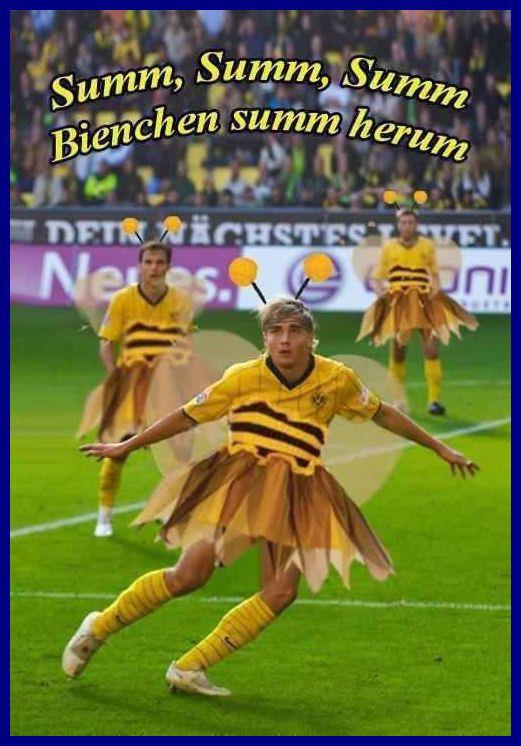 © Michael Haug
Social Networks
Verstöße gegen Recht und Ordnung
Verstöße gegen die Schiedsrichterordnung, der Schiedsrichterkameradschaft oder der Satzung werden durch den VSRA geahndet


Verweis bis hin zur Streichung von der SR-Liste
© Michael Haug
12
Social Networks
WFV schützt Euch
Beleidigungen und Tätlichkeiten auf dem Sportplatz

Beleidigung, Stalking, Bedrohung u.a.  über Soziale Netzwerke


... der WFV unterstützt Euch

Inhalt sichern
Inhalt/Nutzer bei facebook melden
Vorfall sofort dem Obmann melden
Obmann schaltet VSRA ein
VSRA schaltet die Rechtsabteilung ein
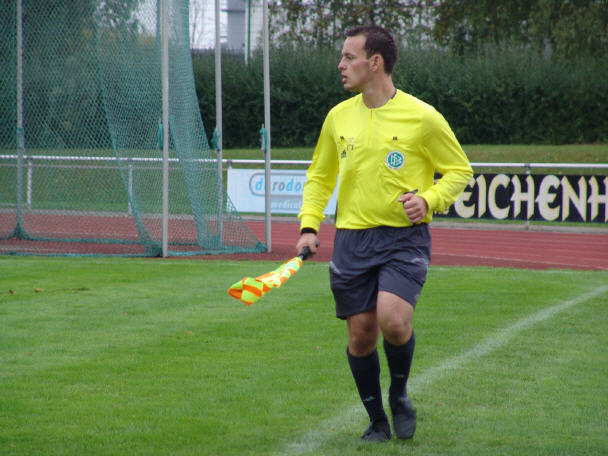 Idiot
Kackvogel
Wichser
Du kriegst nachher noch aufs Maul!
© Michael Haug
13
Social Networks
Inhalte sichern und melden
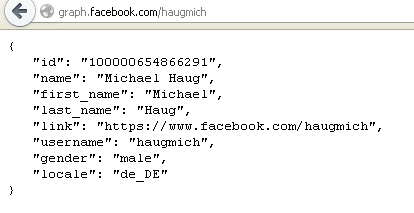 Screenshot der Eintragung, Bild etc. fertigen
URL, Uhrzeit und Inhalt auf einem Bild

Screenshot von Profil des Verfassers(z.B. von https://www.facebook.com/haugmich)

Screenshot vom Graph des Verfassers
URL (https://www.facebook.com/haugmich) ABÄNDERN in (graph.facebook.com/haugmich)

Inhalte/Person bei facebook melden
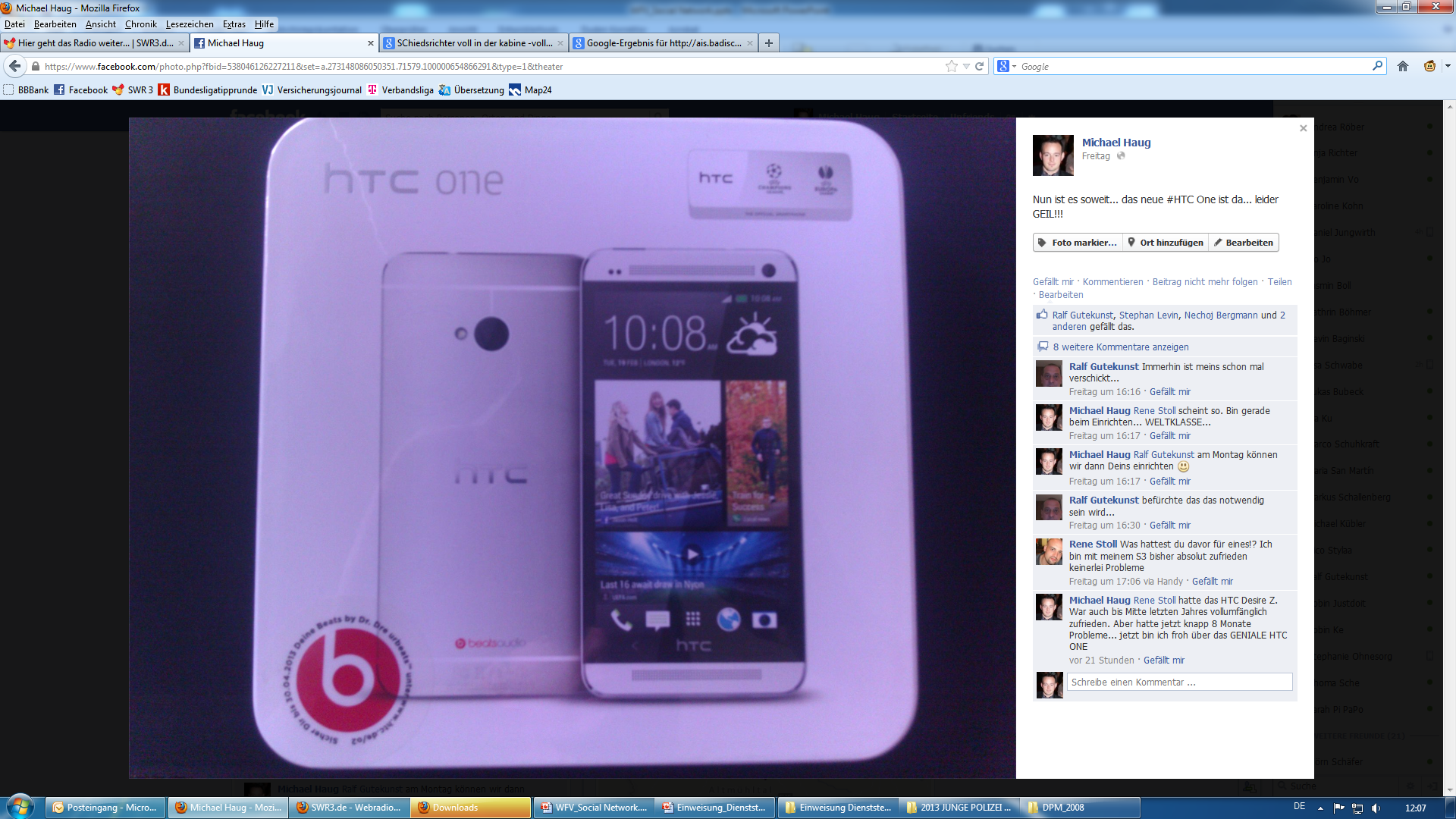 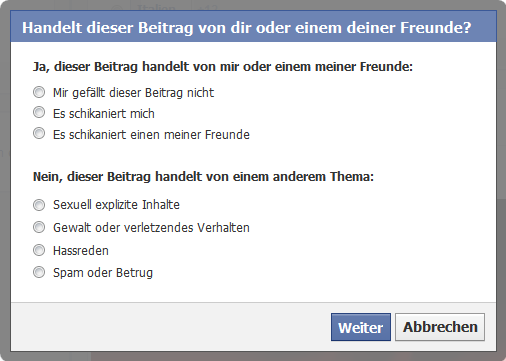 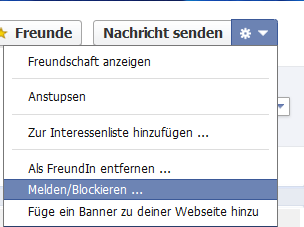 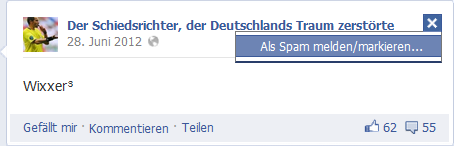 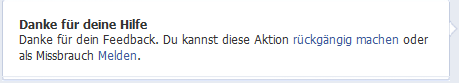 Social Networks
Social Media Guidelines in der Übersicht
NIEMALS ANONYM	RECHTE ANDERER ACHTEN	FÜR SICH SPRECHEN



DAS NETZ IST NICHT ANONYM

Egal wo Du dich im Internet aufhältst, Du bist niemals anonym. Achte daher immer die Rechte anderer und veröffentliche ohne deren Zustimmung niemals Bilder, Videos oder andere persönliche Dokumente.  Spreche immer nur für Dich und nicht im Namen Deiner Kollegen oder gar im Namen des WFV.
© Michael Haug
15
Social Networks
Social Media Guidelines in der Übersicht
DAUERHAFTE SPEICHERUNG



DAS NETZ VERGISST NIE

Denk bei allem was Du im Internet tust immer daran, dass alles dauerhaft gespeichert wird. Ein endgültiges Löschen von Daten ist unmöglich.
© Michael Haug
16
Social Networks
Social Media Guidelines in der Übersicht
PRIVATSPHÄRE EINSTELLEN	EIGENE FREUNDE UNSICHTBAR MACHEN



SICHERHEITSEINSTELLUNGEN

Anmelden alleine reicht nicht aus. Die Privatsphäreeinstellungen von nahezu sämtlichen sozialen Netzwerken, Portalen oder Chaträumen sind so eingestellt, dass alles was Du tust öffentlich zugänglich ist. Wäge daher immer ab, was Du weltweit oder doch lieber nur mit Deinen engsten Freunden teilen möchtest. Die Liste der eigenen Freunde solltest Du darüber hinaus nicht jedem zugänglich machen.
© Michael Haug
17
Social Networks
Social Media Guidelines in der Übersicht
IHR BEZAHLT MIT EUREN DATEN	SENSIBILISIERT FREUNDE



KOSTENLOSE SPIELE UND ANWENDUNGEN

Kostenlose Spiele und Anwendungen sind meist nicht umsonst, als Nutzer zahlt man lediglich in einer anderen Währung. Das Ziel dieser Angebote sind Deine Kontaktdaten sowie die Deiner Freunde. Durch diesen Adress- und Kontaktdatenhandel werden Jahr für Jahr Milliarden Euro Umsatz generiert. Sensibilisiere daher auch Deine Freunde und hinterfrage den Mehrwert der jeweiligen Anwendung.
© Michael Haug
18
Social Networks
Social Media Guidelines in der Übersicht
SYMPATHIE UND ANTIPATHIE



SCHRÄNK DICH NICHT EIN

Bedenke, wenn Du im Netz offenkundig mit einem Verein sympathisierst oder gar das Gegenteil der Fall sein sollte, sich dadurch Deine Verwendungsmöglichkeiten einschränken.
© Michael Haug
19
Social Networks
Social Media Guidelines in der Übersicht
DU BIST SCHIEDSRICHTER



VERNACHLÄSSIGE NICHT DEINE PFLICHTEN

Wir Schiedsrichter haben uns insbesondere an die Schiedsrichterordnung in Verbindung mit der Satzung zu halten. Darum gilt es nicht gegen Anordnungen der Schiedsrichterausschüsse oder gegen die Schiedsrichterkameradschaft zu verstoßen.
© Michael Haug
20
Social Networks
Social Media Guidelines in der Übersicht
SOZIALE NETZWERKE SIND NICHT ALLES



OFFLINE STATT ONLINE

Trotz allen vermeintlichen Vorteilen des Austausches und der Verknüpfung mit Freunden im Internet, vergiss dabei nicht Deine Freunde außerhalb der Onlinewelt.
© Michael Haug
21
Vielen Dank für EureAufmerksamkeit
© Michael Haug
22